Интерактивная игра
Один в поле
не воин!
Правила
Играть
Правила
В игре 5 разных раундов на военную тематику. 
В каждом раунде по 10 вопросов.

Раунд «Викторина» – вопросы, на которые нужно выбрать один из трёх вариантов ответов.
Раунд «Ребусы» – разгадать ребусы.
Раунд «Пословицы и поговорки» - выбрать правильное окончание из трёх вариантов.
Раунд «Анаграммы» – из букв, составить слова, на военную тему.
Раунд «Загадки» – отгадать загадки о военных профессиях.

Можно играть командами или каждый за себя. Выбирать раунды можно в любой последовательности. За правильные ответы начисляется 1 балл. 

В конце игры баллы подсчитываются и…..побеждает ДРУЖБА!
Назад
Викторина
Ребусы
Пословицы и поговорки
Анаграммы
Загадки
Завершить
Викторина
Вопрос 1.

Как называется место, где живут солдаты?
Казарма
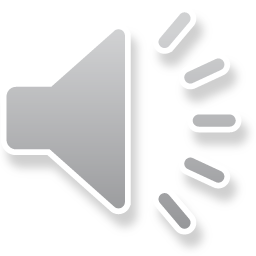 Общага
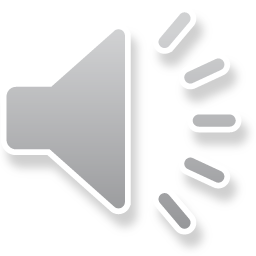 Барак
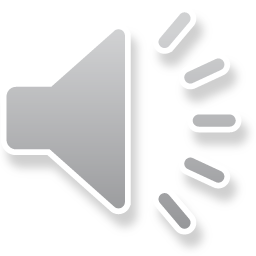 Следующий вопрос
Викторина
Вопрос 2.

 Как называется место, где маршируют солдаты?
Плац
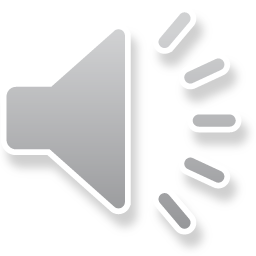 Сцена
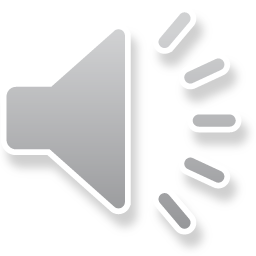 Трибуна
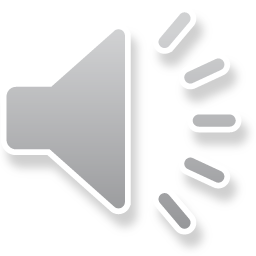 Следующий вопрос
Викторина
Вопрос 3.

 Что военнослужащие носят на плечах?
Наплечники
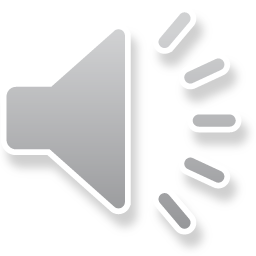 Погоны
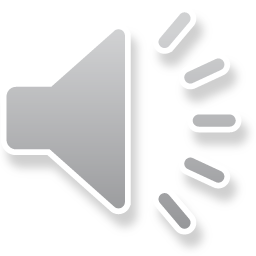 Тяжести
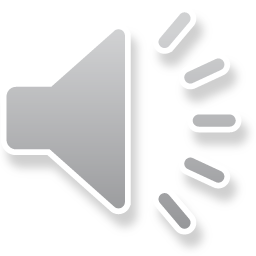 Следующий вопрос
Викторина
Вопрос 4.

Как называется военное укрытие, которое копают в земле?
Погреб
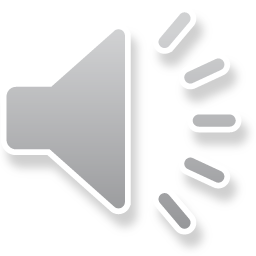 Яма
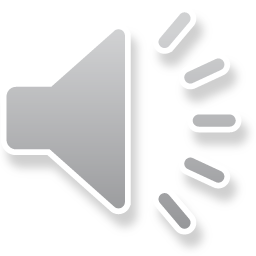 Окоп
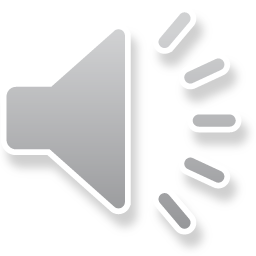 Следующий вопрос
Викторина
Вопрос 5.

Как называется лётчик – мастер своего дела?
Сэнсей
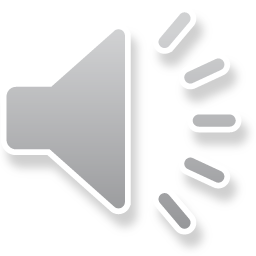 Ас
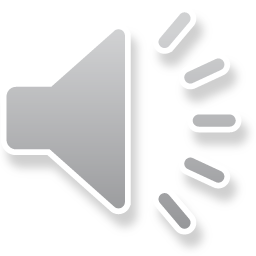 Виртуоз
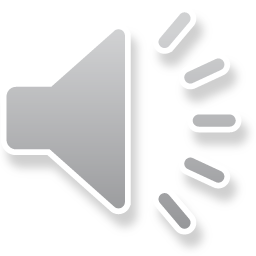 Следующий вопрос
Викторина
Вопрос 6.

У солдата он может быть вне очереди.
Наряд
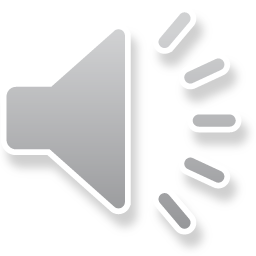 Снаряд
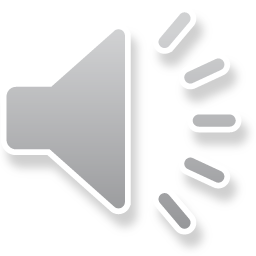 Устав
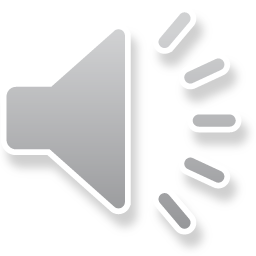 Следующий вопрос
Викторина
Вопрос 7.

Как называется торжественный смотр войск с боевой техникой?
Представление
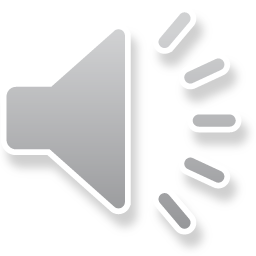 Парад
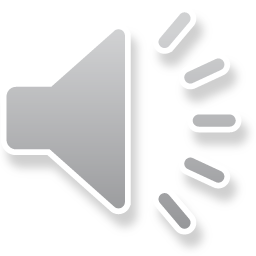 Презентация
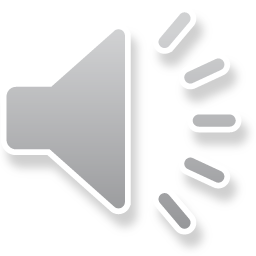 Следующий вопрос
Викторина
Вопрос 8.

Какую обувь носит солдат?
Сапоги
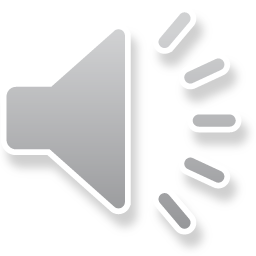 Ботинки
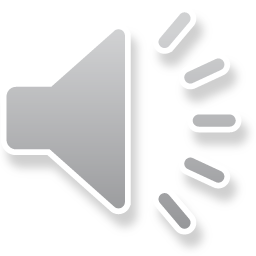 Кеды
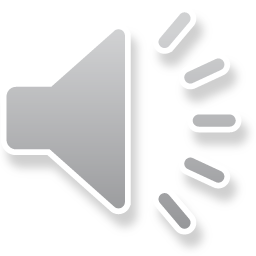 Следующий вопрос
Викторина
Вопрос 9.

И часть танка, и насекомое.
Бабочка
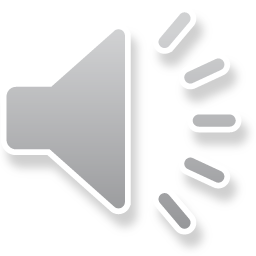 Муравей
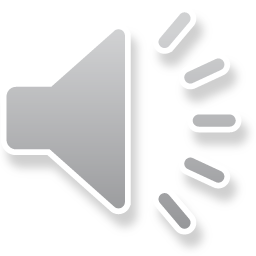 Гусеница
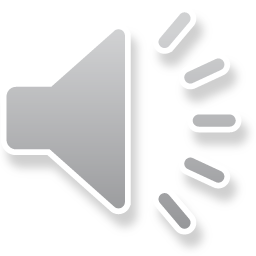 Следующий вопрос
Викторина
Вопрос 10.

 Как звучит утренняя команда: «Рота….»
Встать!
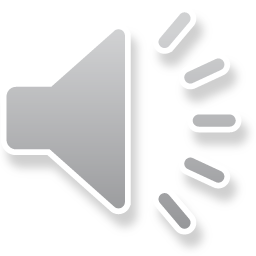 Подъём!
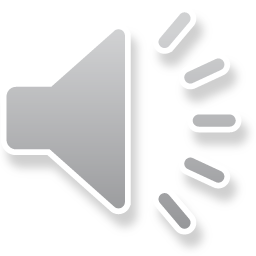 Ура!
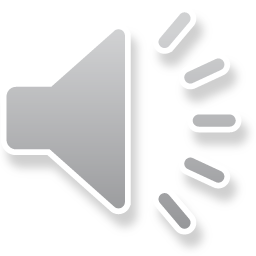 К темам
Ребусы
Лопата
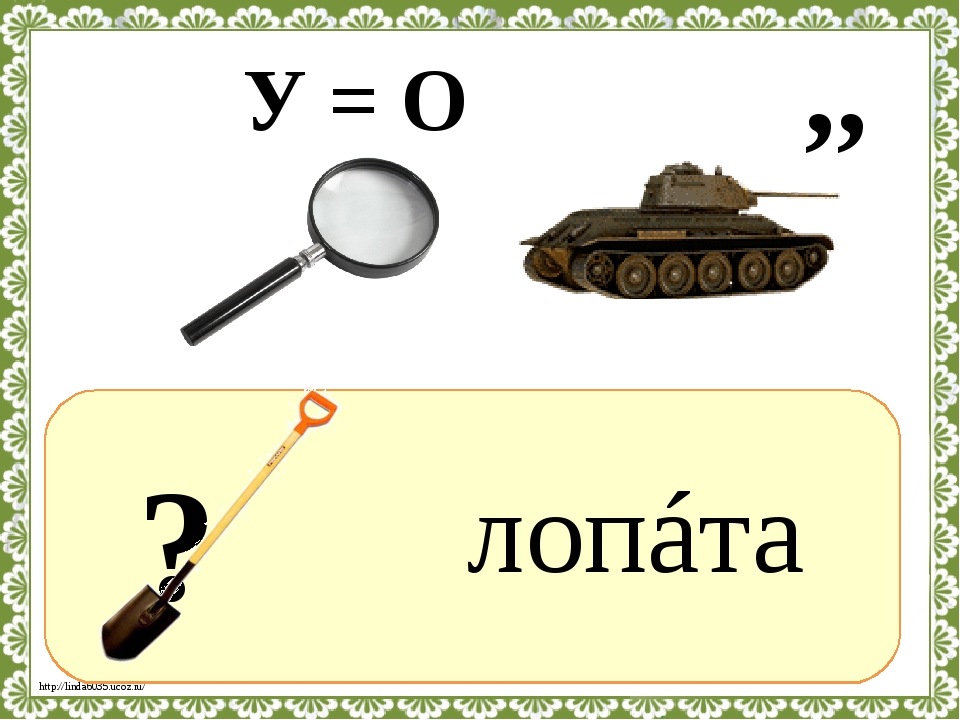 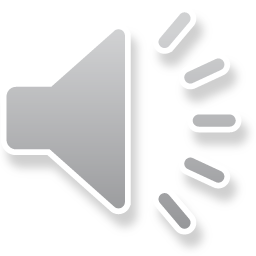 Следующий
Ребусы
Капитан
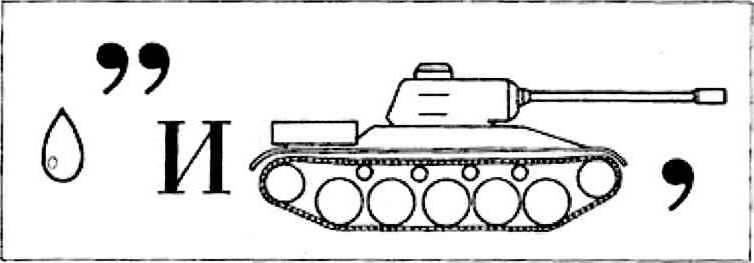 Следующий
Ребусы
Солдат
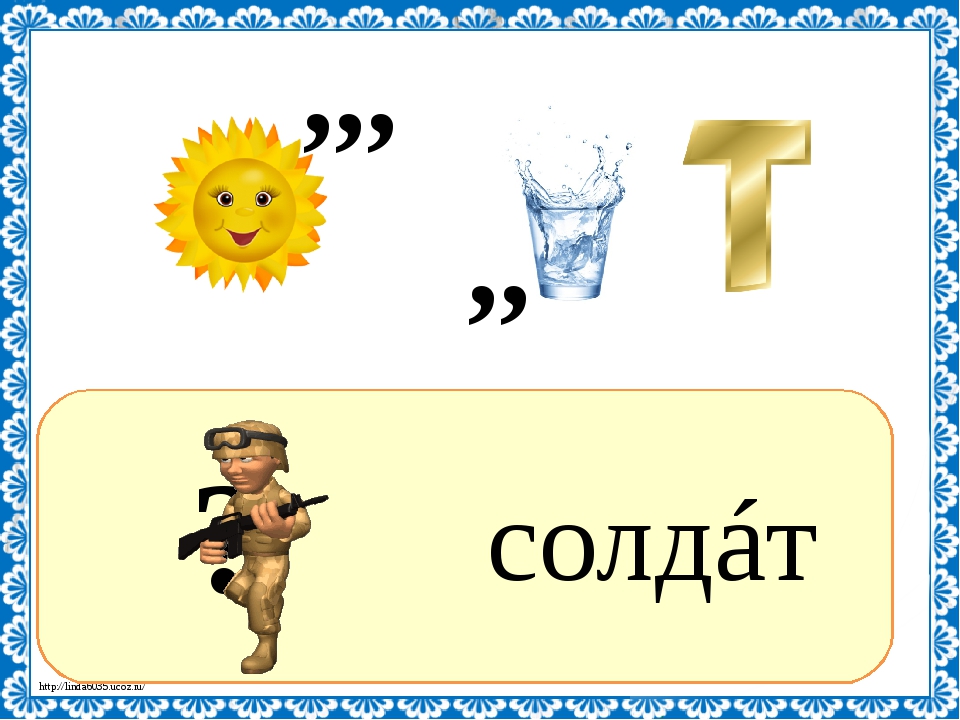 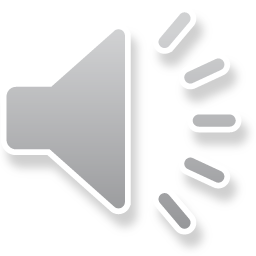 Следующий
Ребусы
Рота
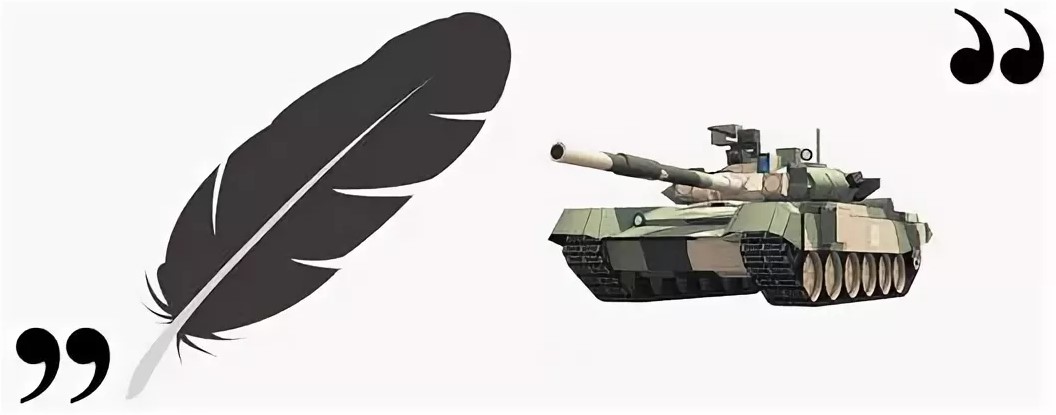 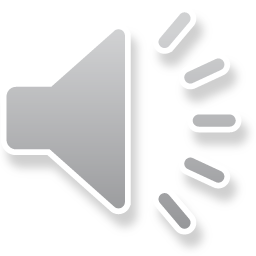 Следующий
Ребусы
Подвиг
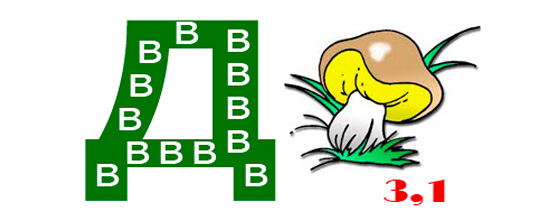 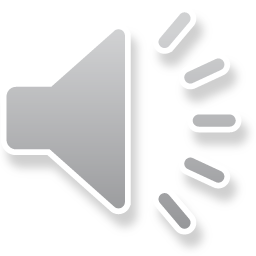 Следующий
Ребусы
Герой
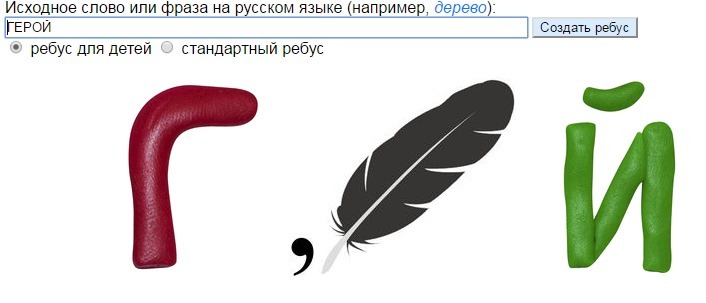 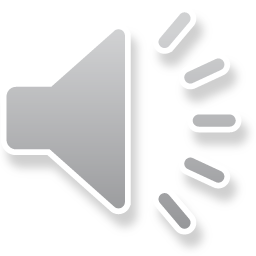 Следующий
Ребусы
Отвага
,
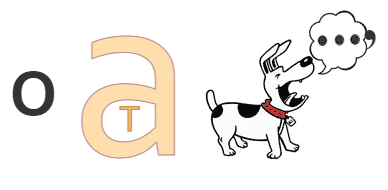 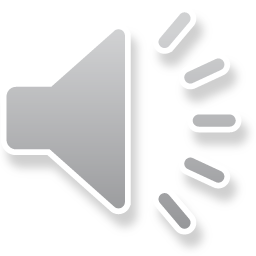 Следующий
Ребусы
Защитник
,
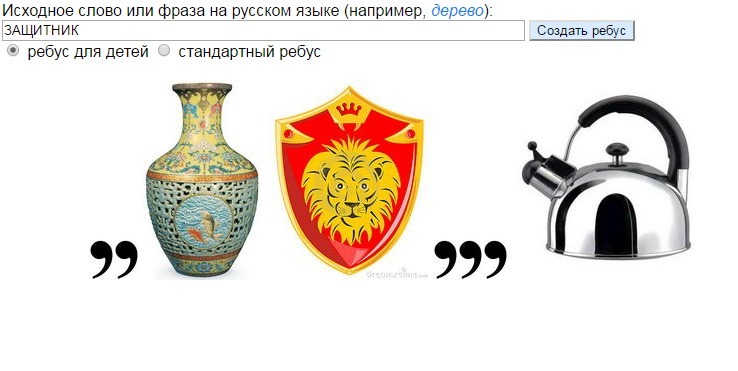 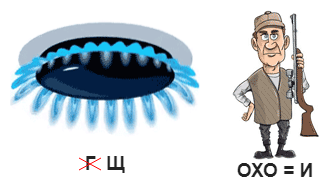 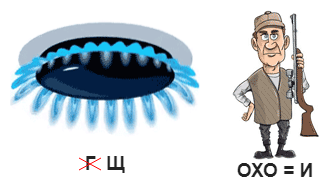 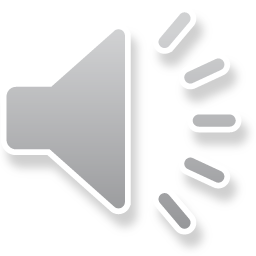 5,6,7
Следующий
Ребусы
Воин
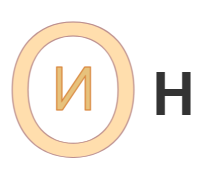 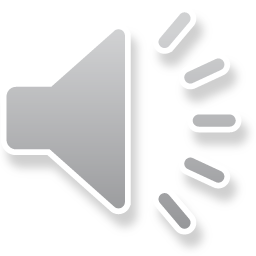 Следующий
Ребусы
Родина
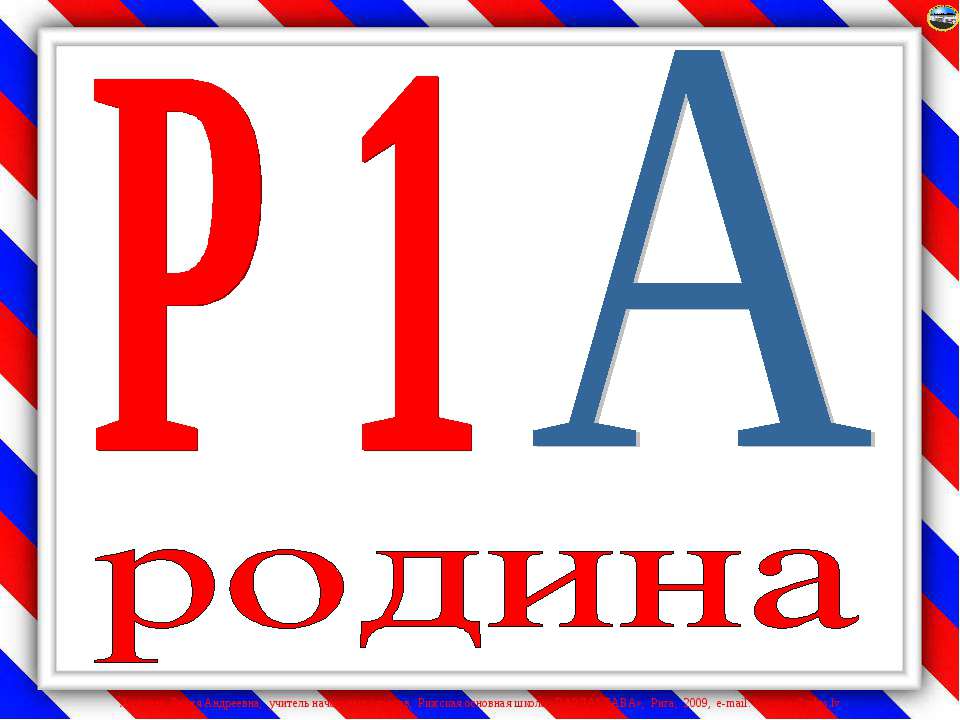 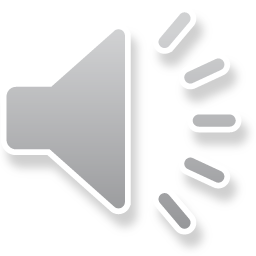 К темам
Пословицы и поговорки
Смелость…..
- не трусость
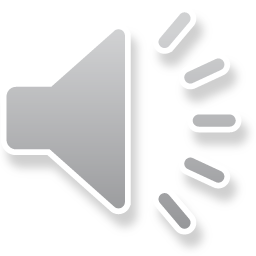 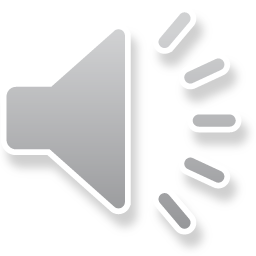 города берёт
без причины – признак дурачины
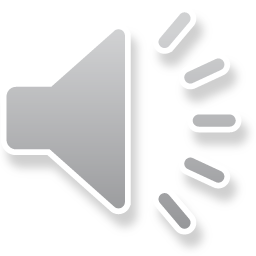 Следующая
Пословицы и поговорки
Дружно за мир стоять…..
войне не бывать
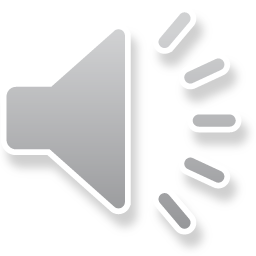 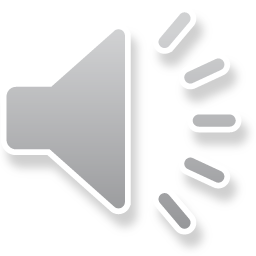 в бою не пропасть
новые вершины брать!
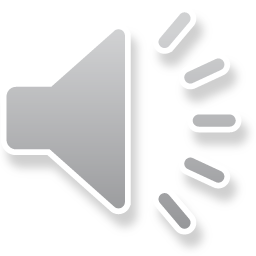 Следующая
Пословицы и поговорки
Кто за правое дело стоит…
тот всегда впереди
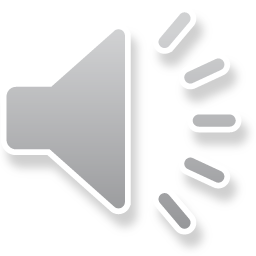 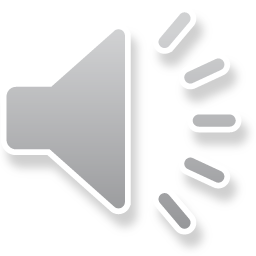 тот всегда победит
тот в оба глядит
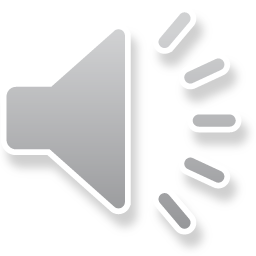 Следующая
Пословицы и поговорки
Смелый побеждает,…
трус не играет
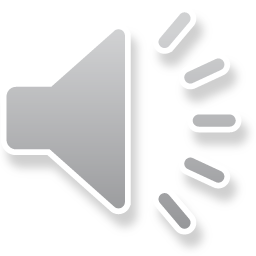 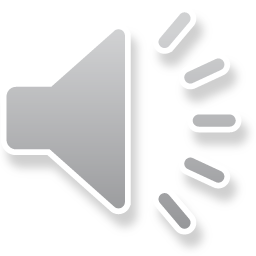 трус убегает
трус погибает
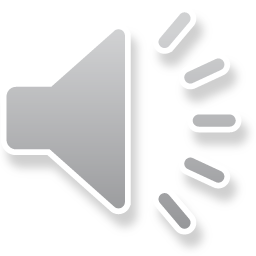 Следующая
Пословицы и поговорки
Русский солдат…
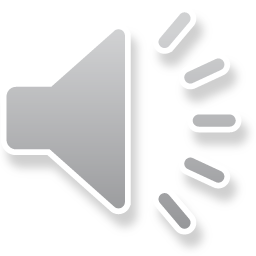 помочь очень рад
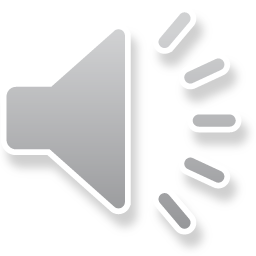 идёт на парад
не знает преград
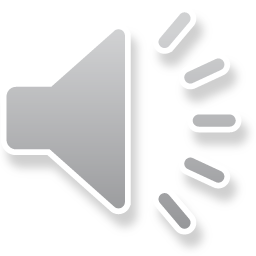 Следующая
Пословицы и поговорки
Где дружбой дорожат…
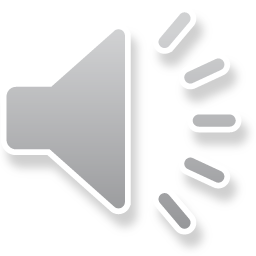 там и враги дрожат
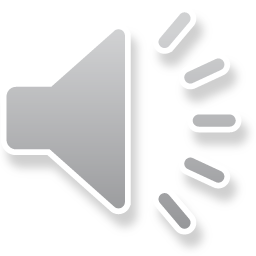 там не до наград
там не знают преград
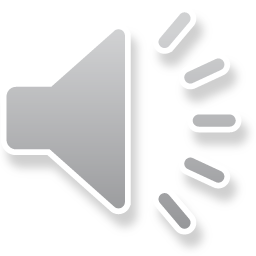 Следующая
Пословицы и поговорки
Тяжело в учении…
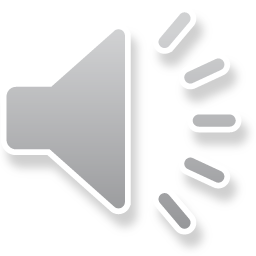 легко в жизни!
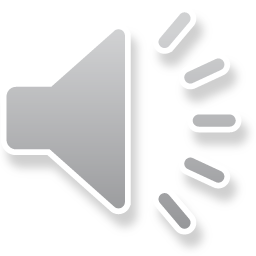 легко в работе!
легко в бою!
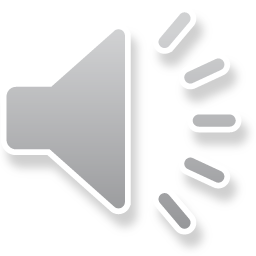 Следующая
Пословицы и поговорки
Один в поле…
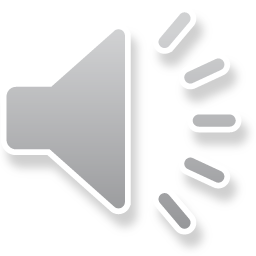 многих стóит!
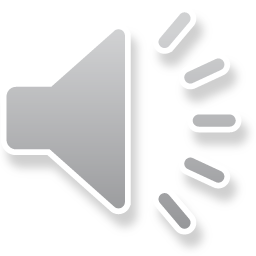 - не воин.
быть не достоин.
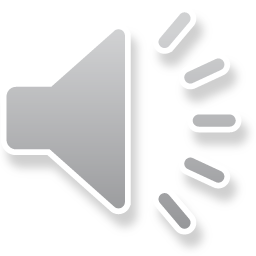 Следующая
Пословицы и поговорки
Для смелого солдата и рукавица  - ….
стреляет.
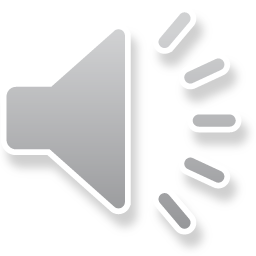 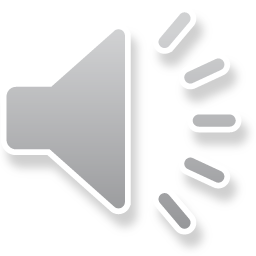 оружие.
граната.
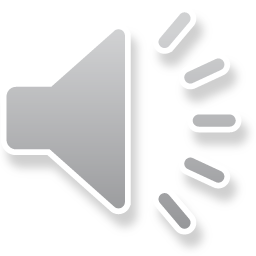 Следующая
Пословицы и поговорки
Русские долго запрягают…
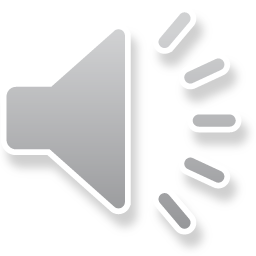 но быстро ездят!
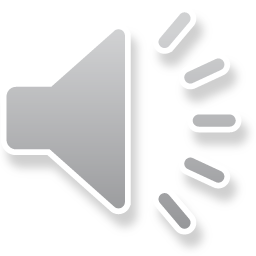 но быстро распрягают!
но быстро учатся.
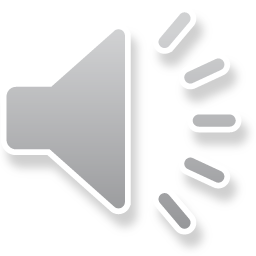 К темам
Анаграммы
Офицер
ЕРИФОЦ
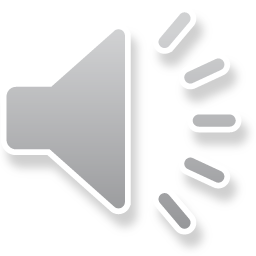 Следующая
Анаграммы
Автомат
ТАМОТВА
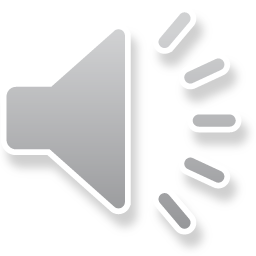 Следующая
Анаграммы
Армия
ЯИМРА
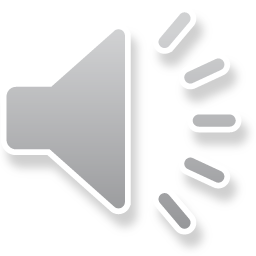 Следующая
Анаграммы
Самолёт
ТАЛСОЁМ
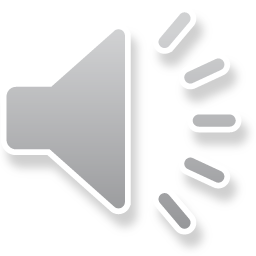 Следующая
Анаграммы
Граната
ГАНААРТ
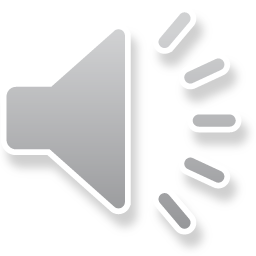 Следующая
Анаграммы
Пехота
ОАХТПЕ
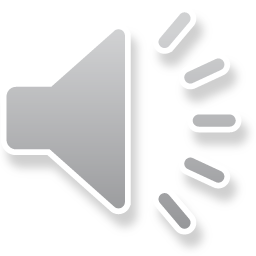 Следующая
Анаграммы
Пушка
КАПУШ
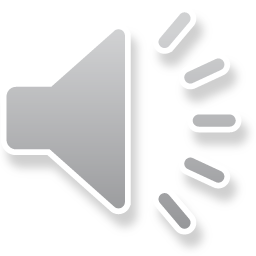 Следующая
Анаграммы
Корабль
АРЛБЬОК
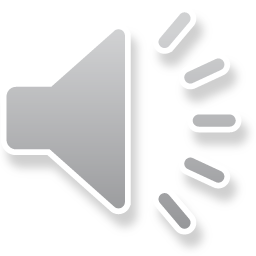 Следующая
Анаграммы
Танк
НТКА
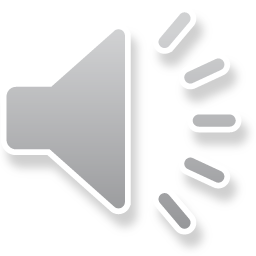 Следующая
Анаграммы
Флот
ТЛФО
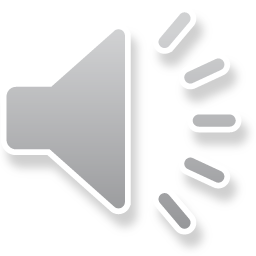 К темам
Загадки
На границе он стоит,
Враг не лезет к нам, дрожит.
В поле, иль на берегу,
Преграждает путь врагу.
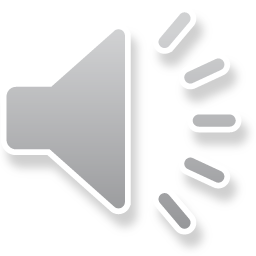 Пограничник
Следующая
Загадки
Я служу сейчас на флоте,
Слух хороший у меня.
Есть такой же и в пехоте –
Дружим с рацией не зря!
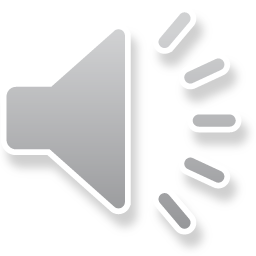 Радист
Следующая
Загадки
Бескозырка и тельняшка,Вьются ленты за спиной.По полгода ходит в море,Вы узнали кто такой?
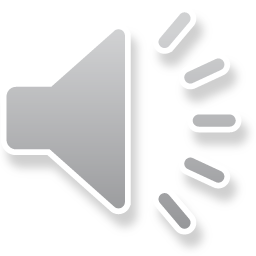 Моряк
Следующая
Загадки
В самолете он летает,
Страну нашу охраняет.
Выполняет он приказ:
Защищая с неба нас.
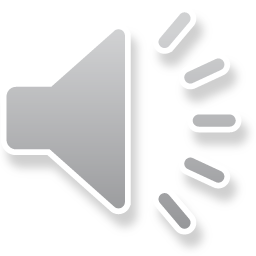 Лётчик
Следующая
Загадки
Защитит он нас умело,
С парашютом между делом
Прыгнет вниз и без прикрас,
Выполнит любой приказ.
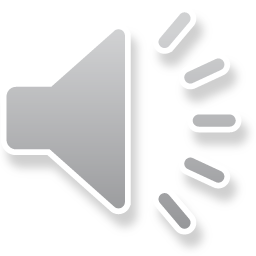 Десантник
Следующая
Загадки
Если ранили солдата,Он внезапно тут как тут.Забинтует и подлечитКак его друзья зовут?
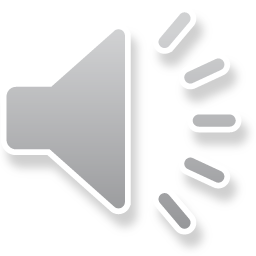 Военный врач
Следующая
Загадки
Спешит по вызову отряд,Готов он разыскать снаряд.Три мины обезвредил смело,Боец поистине умелый.
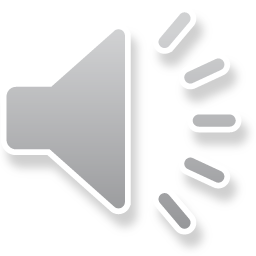 Сапёр
Следующая
Загадки
Он в форме темно-синейСлужит на субмарине.Охраняя океан,Был в портах десятка стран.
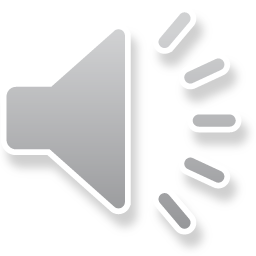 Подводник
Следующая
Загадки
Я на «тракторе» служу,
Только так, я вам скажу:
«Ведь прежде чем пахать мне пашню,
Я разверну сначала башню».
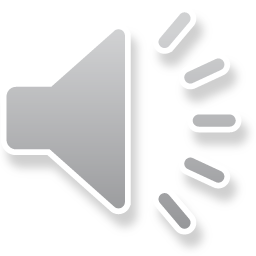 Танкист
Следующая
Загадки
Не президент он и не царь,
Но в армии друзья.
Ослушаться его приказ
Никак, никак нельзя.
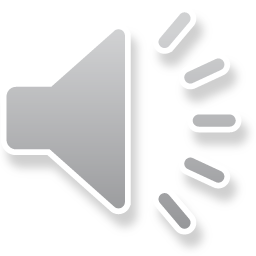 Командир
К темам